Ostselografni ishlatish ostsellograf yordamida elektr va elektron asboblarni tekshirish
Ostsellograf ishlatilish soxasi elementlardir. Ostsellograf elementlarni tok kuchlanish bo’yicha tekshirib nosozliklarni aniqlaydi. Ostsellograf sxemalar va mikrosxemalar ichidagi elementlarni nosozlik darajasi va diagnostikasi uchun mas’uldir
Ostsellograflarni birinchi ko’rinishlari
Ostsellograflarni birinchi ko’rinishlari
Ostsellograflarni xozirgi ko’rinishi
Ostsellograflarni xozirgi ko’rinishi
Ostsellograflarni kompyuterga ulanadigan turlari
Ostsellograflarni kompyuterga ulanadigan turlari
Ostsellograflarni mini ko’rinishlari
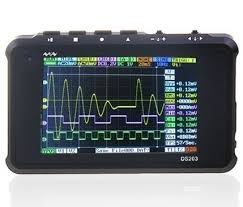 Ostsellograflarni mobil ko’rinishi
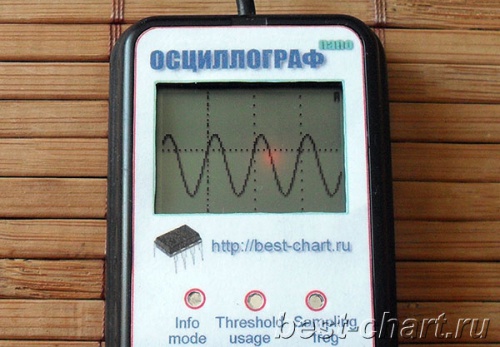